Reasons For 
Exploration Continued
Christopher Columbus
Italian man
Looked WEST for route to Asia
Was given money by King Ferdinand and Queen Isabella from SPAIN.
Discovered land in 1492, but it wasn’t ASIA!!!
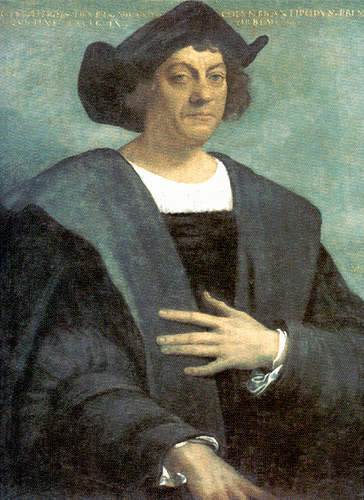 Dies believing he landed in India
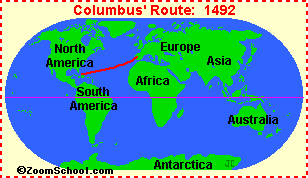 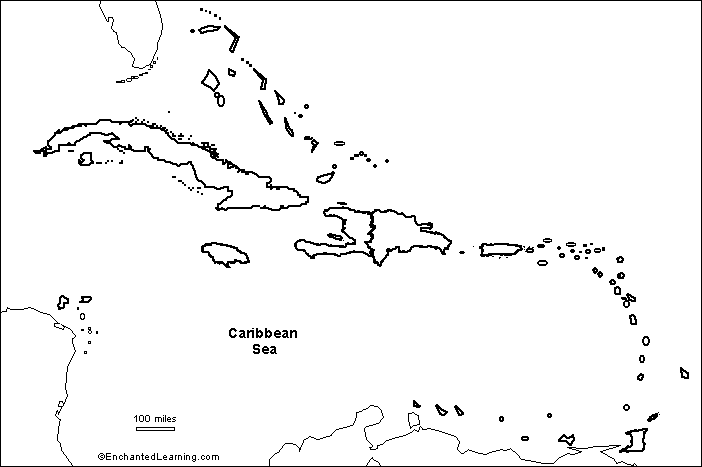 Hispaniola
Cuba
Dominican
Republic
Haiti
Jamaica
Puerto Rico
Magellan
Searched for passage to Pacific Ocean
Sailed through “straits of Magellan”
Died in Philippines 
Crew 1st to circumnavigate the world
Magellan also named the Pacific Ocean (the name means 
that it is a calm, peaceful ocean).
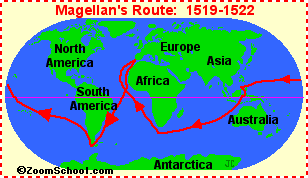 Prince Henry

a.  Son of Portuguese King
b.  Dazzled by dreams of ocean exploration and East Asia
c.  Established a navigation school
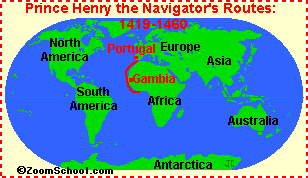 Ponce de Leon
1st to land on the mainland of North America
Looking for “fountain of youth”
Sailed for Spain
Established St. Augustine, Florida
Vasco de Gama
First to sail around Africa to India (27,000 mi)
Obtained valuable goods from India
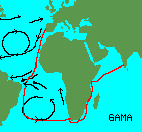 Coronado
Looking for fabled seven cities of gold
Explored present-day Arizona and New Mexico
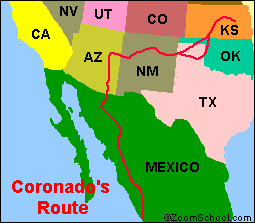 HERNANDO CORTES
Explored MEXICO
Conquered Aztec civilization
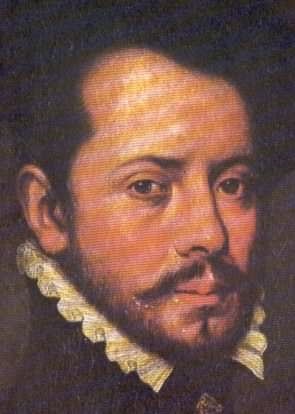 I am a CONQUISTADOR
Hernanando Cortes
Spanish Conquistador
Conquered Aztec emperor Montezuma
Found gold
claimed Mexico for Spain (1519-21)
"discovered" Tenochtitlan,
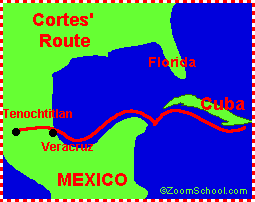 Balboa
Spanish Explorer
Claimed Pacific Ocean and adjoining lands for Spain
First to cross the Isthmus of Panama
Pizzaro
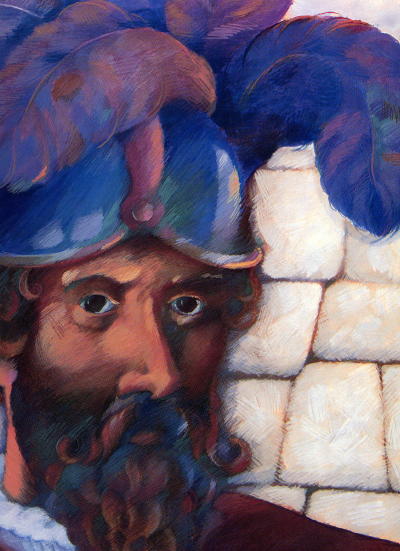 Conquered the Incan Empire
Sailed for Spain
Amerigo Vespucci
Amerigo Vespucci
America was named after him
Recruited by Spain
QUESTIONS???